Parents’ 
Orientation program
2023 -24
 Middle School
classes 6,7,8
Zee HIGH SCHOOL
Hayathnagar
The function of education is to teach one to think intensively and to think critically. Intelligence plus character – that is the goal of true education.” – Martin Luther King
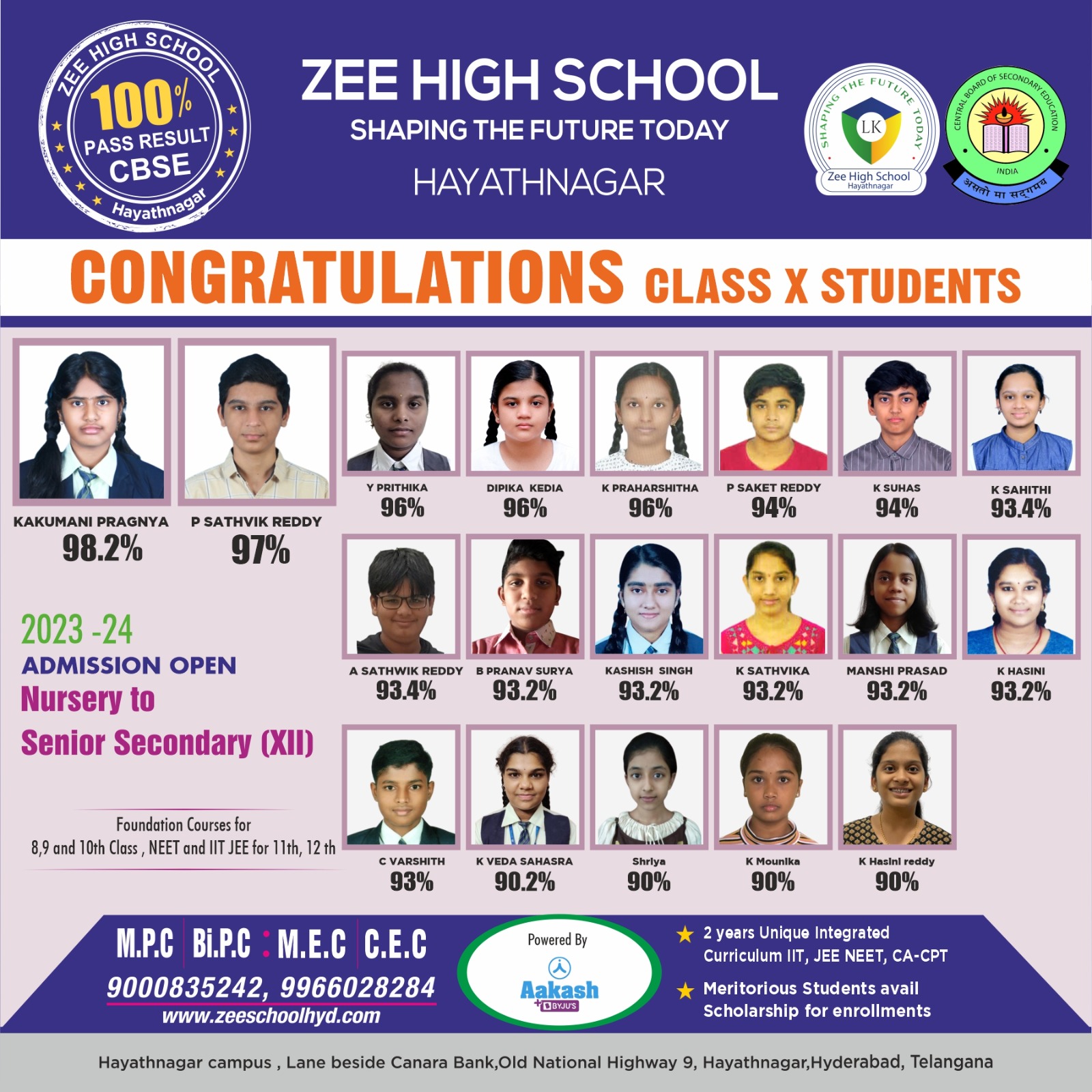 HIGHEST SCORE – SUBJECT WISE
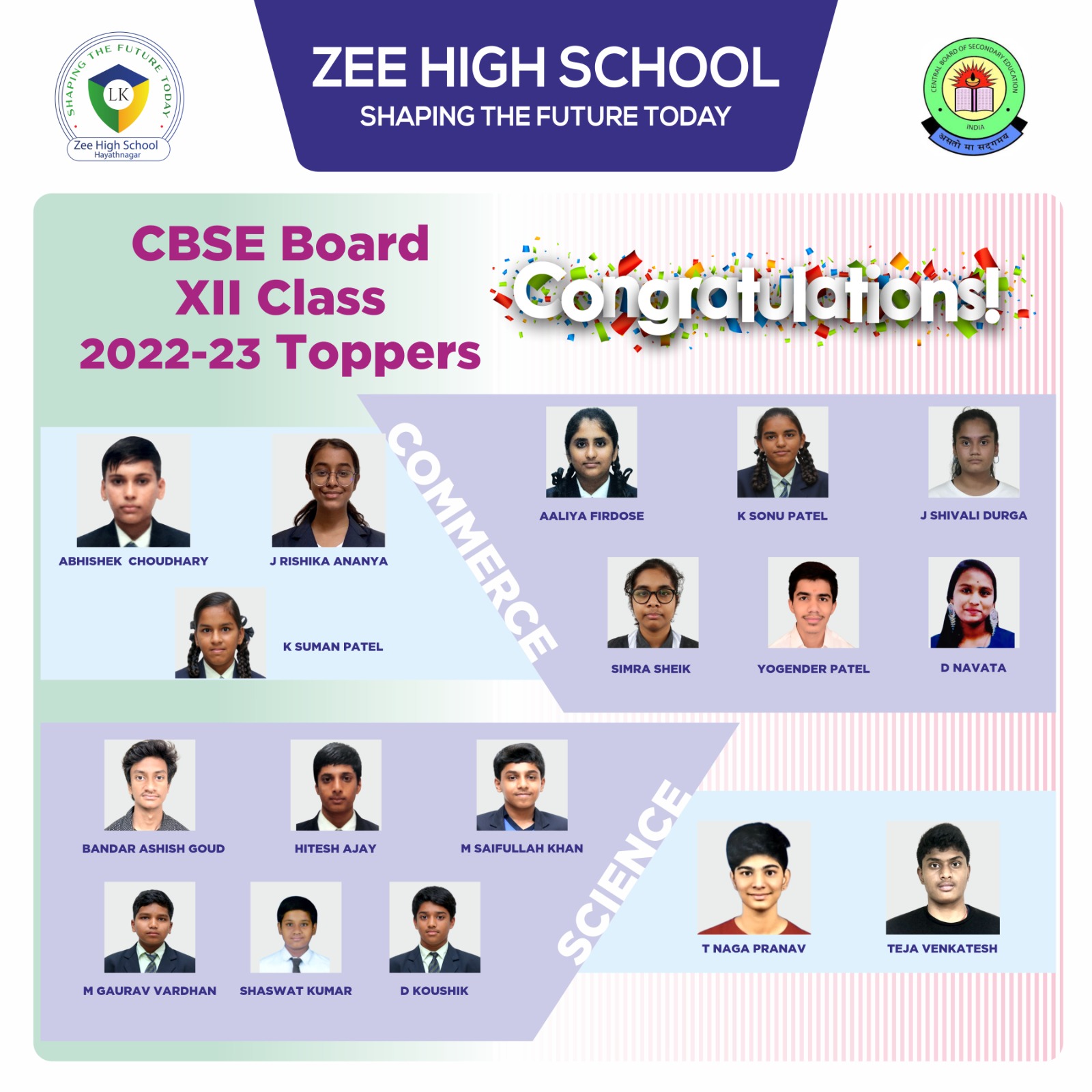 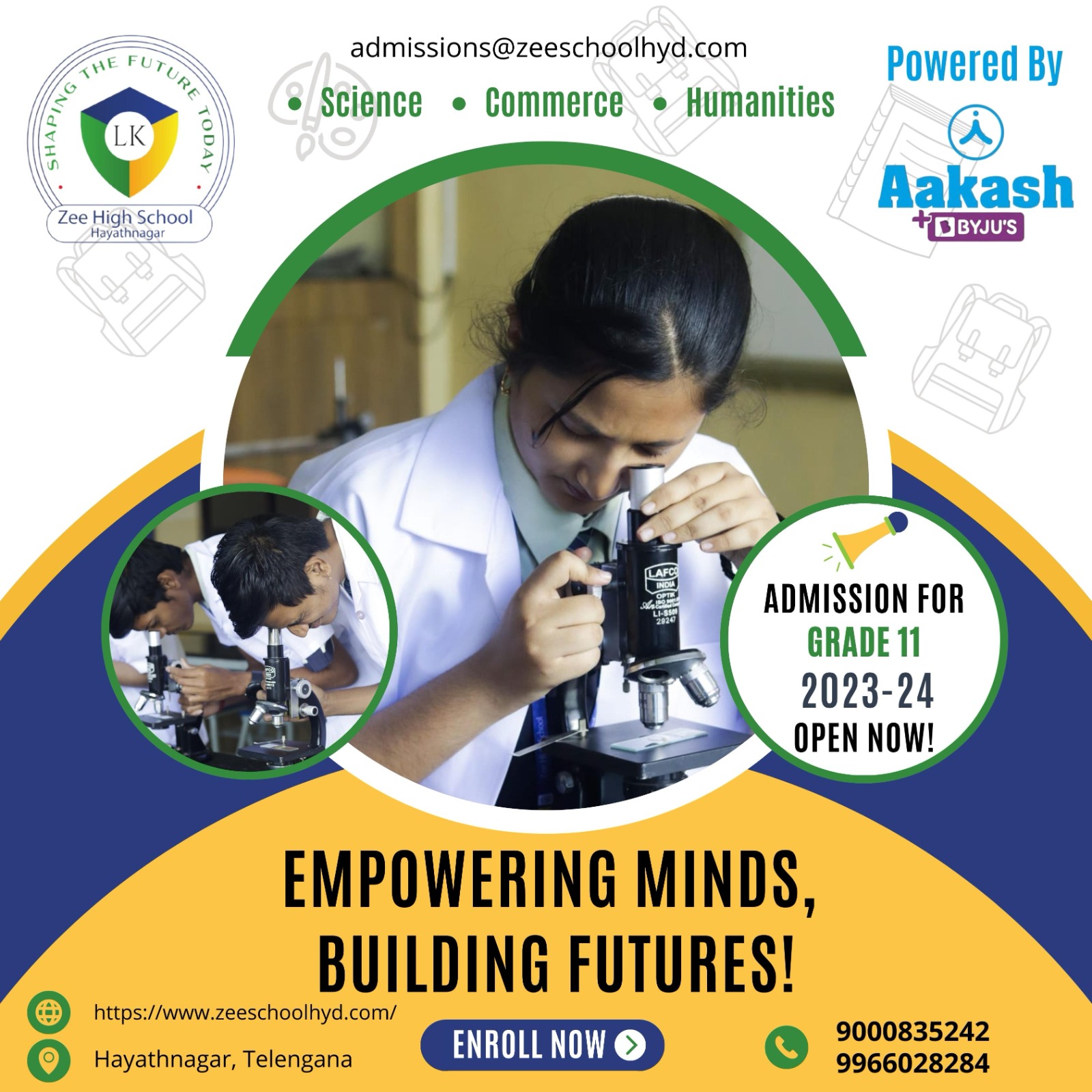 Academics
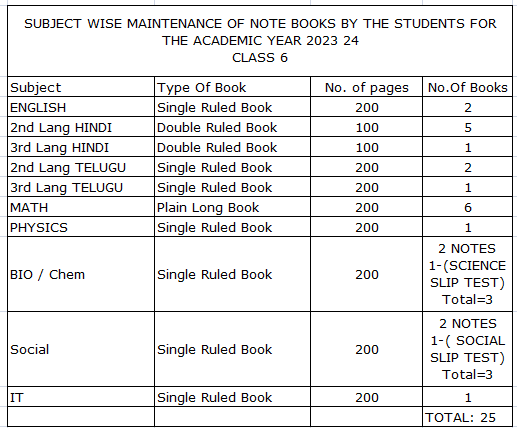 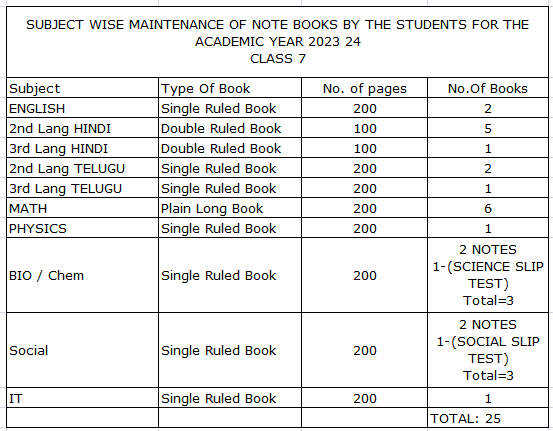 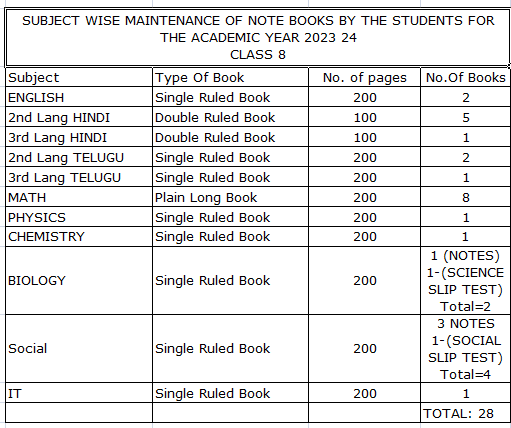 ASSESSMENT STRUCTURE
Grade VI -VIII
Term 1 Exam(80M)

Written Exam for 80 Marks with syllabus coverage as below:
Classes VI,VII,VIII: Term I syllabus
Term 2 Yearly Exam(80M)
Written Exam for 80 Marks with syllabus coverage as below:
Class VI: 10% of 1st Term covering significant topics + entire syllabus of 2nd Term
Class VII: 20% of 1st Term covering significant topics + entire syllabus of 2nd Term
Class VIII: 30% of 1st Term covering significant topics + entire syllabus of 2nd Term
Weekly Assessment Schedule
From Monday to Friday
Between 8.30 & 9.00 a.m
Schedule with portion will be forwarded every weekend
Result will be result every fortnight
Check Edmatix for the same using the credentials
Username: Admission Number
Password: DOB of ward
Weekly Assessment Schedule
Key Note: After every Periodic test 
GALAXY EXAM (Competitive Based Exam) 
will be conducted to improve 
competence amongst the students.
Home assignment Schedule
PARENT APP POWERED BY Edmatix
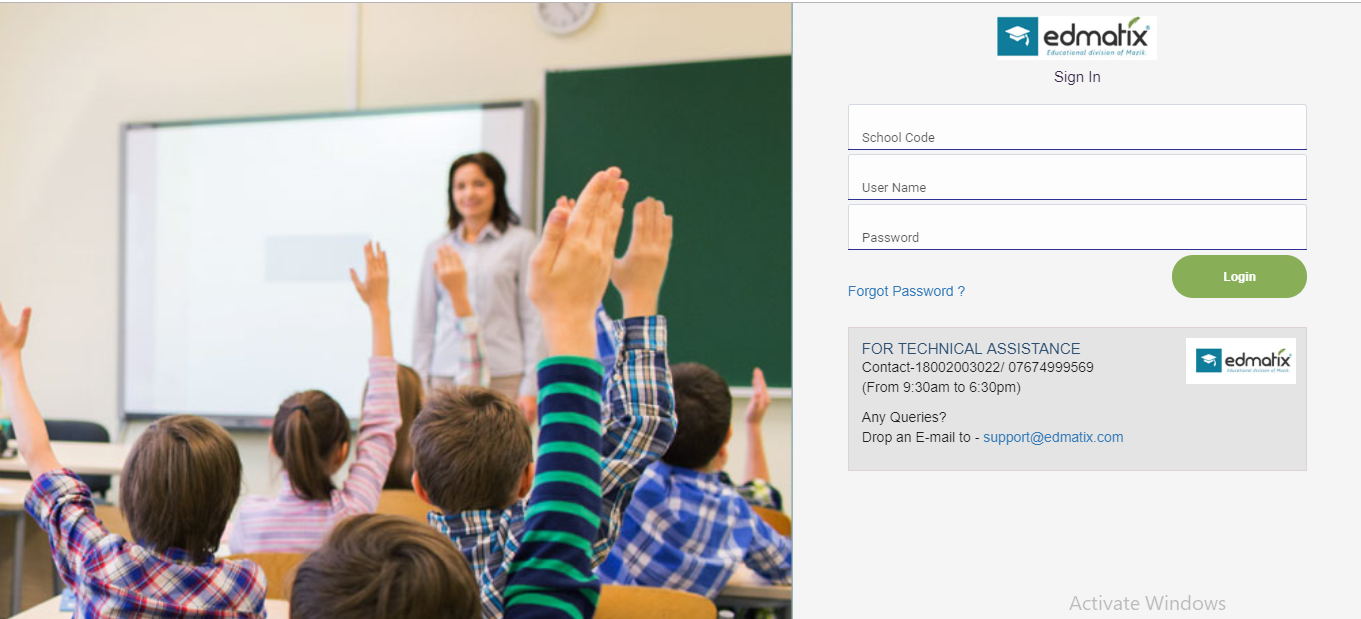 https://itunes.apple.com/in/app/edmatix-parents-app/id1460578434?mt=8
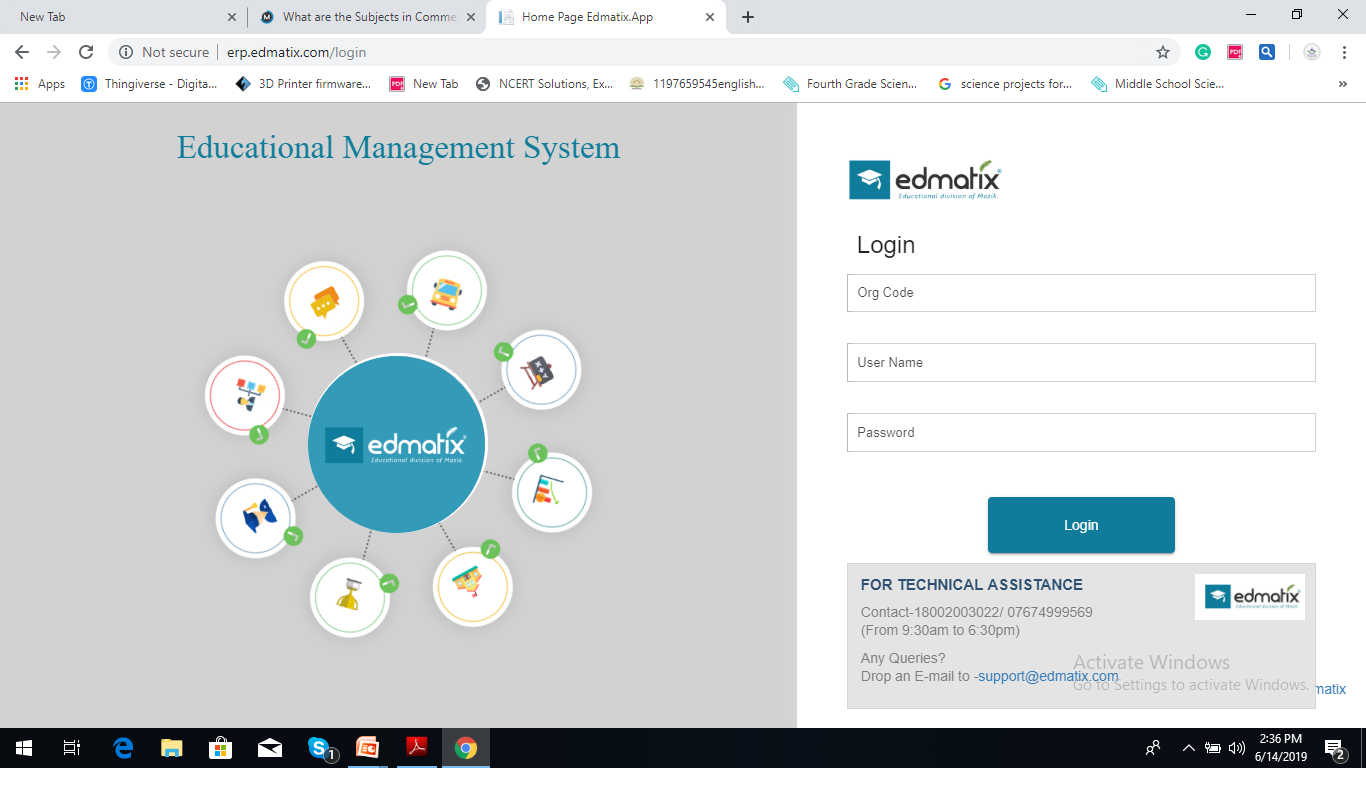 Contact:Nikita-9000835242
Assessed on a 5 point grading scale.
Physical Education
Art Education
       Performing Arts
Discipline
A process of 
controlling 
one's behavior 
and actions, 
either through 
self-motivation 
or through teaching
Assessed    on a 5 point grading scale.
“Competition is always a good thing. It   forces us to do our best. A monopoly renders people complacent and satisfied with mediocrity.”
Inter House Competitions
ENGLISH
SPORTS
SCIENCE
CLUBS
SOCIAL
Art & Craft
MATHS
External Competitions
Development  of
Competitive Spirit
SOF Olympiads
NCO
NSO
IEO
ISKO
IMO
Interschool Competitions
AVANTIKA
BALOTSAV
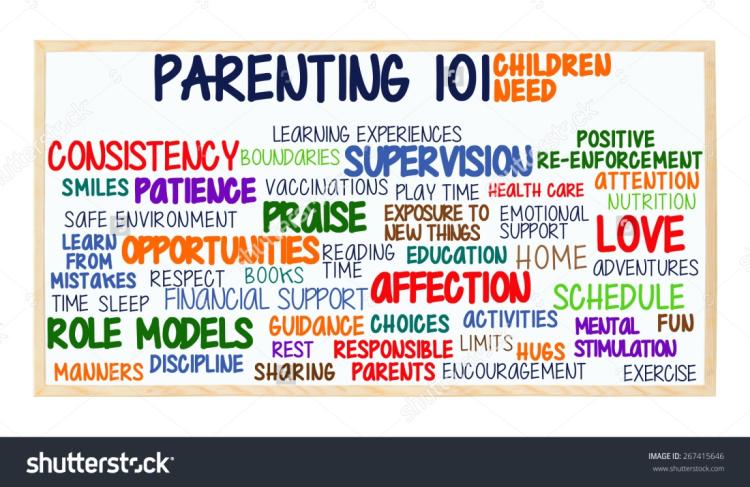 At the end of the day, the most overwhelming key to a child's success is the positive involvement of parents.
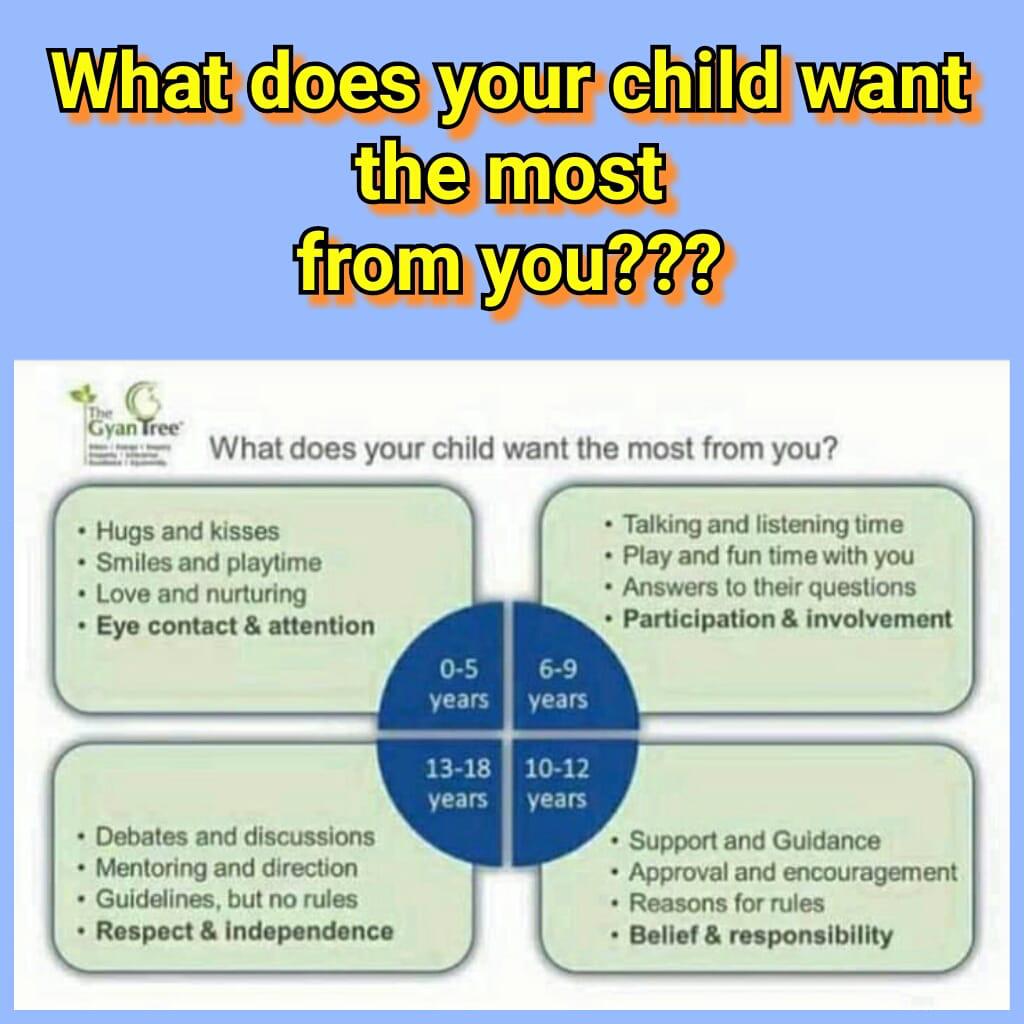 Student
“The education of a child involves three major components: Teacher, Student and Parent.”
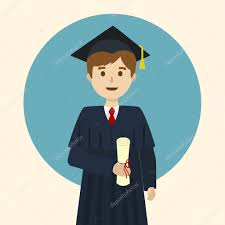 Teacher
Parent
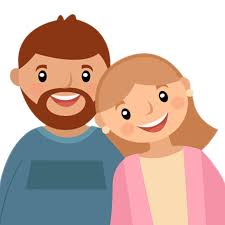 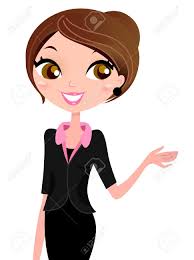 YOUR  SUPPORT
BE INVOLVED: 

Please check the almanac regularly and acknowledge.
Please check their books regularly and keep us informed. In case of  long absence , send a note through almanac so that teacher  with your  support can get the work completed by the child.
Edmatix Parent app.
If any concern kindly communicate through almanac. 




SUPPORT:  SCHOOL RULES AND GOALS
COMMUNICATION
INNOVATION IN THE PRACTICES
Duration  of a period 
45minutes
Corporate T - Shirt
8.30  & 9.00 a.m
Discussion
Grievances
 Class Assembly
Meeting a Class Coordinator by a parent
Weekly Test
Awakened 
Citizen
 Program
COMMUNICATION
Only Wednesday
Hindi/Telugu
Word of the Day
CANTEEN
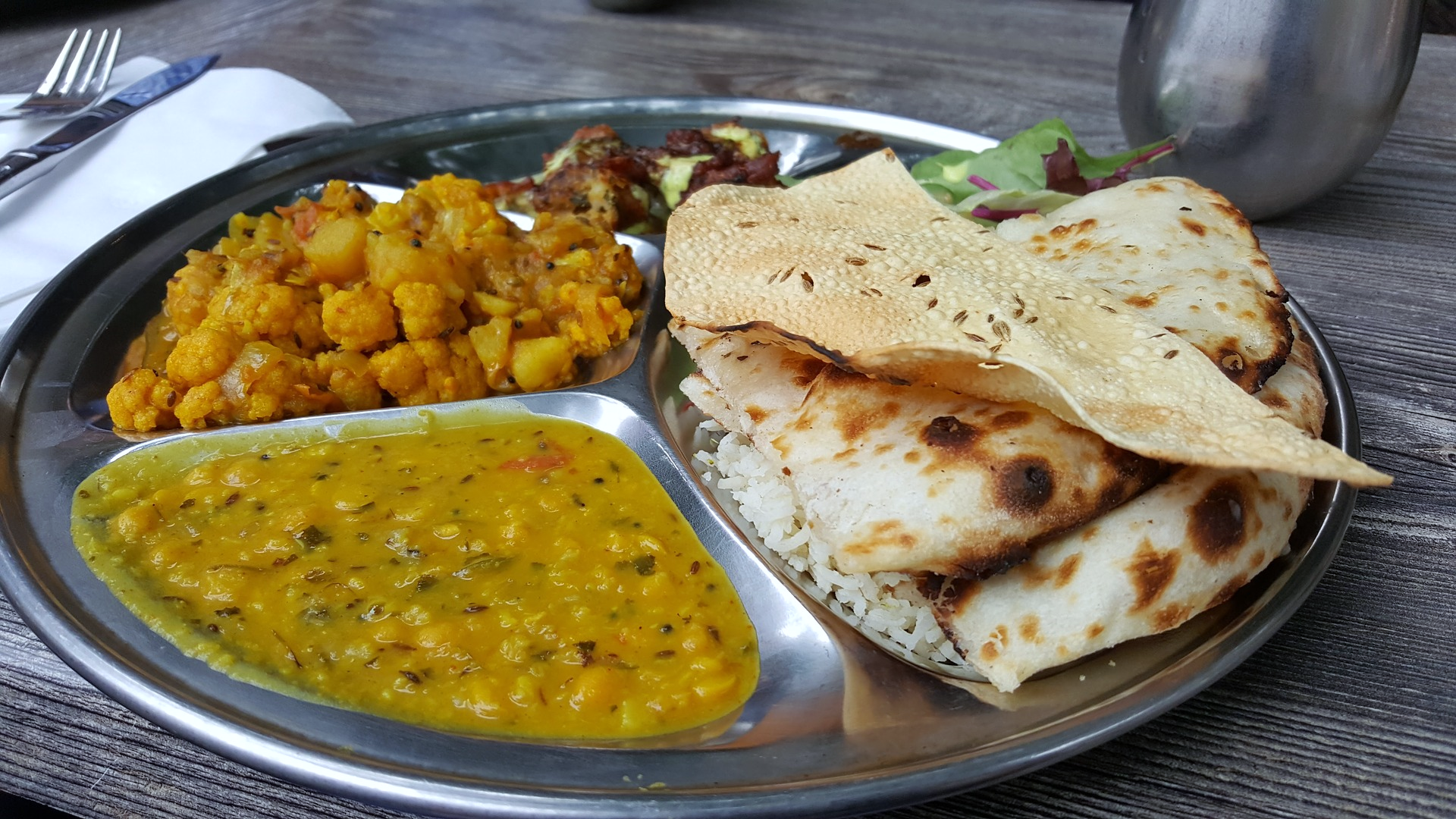 Contact: P. Vishnu Goud
	        9908996195
	        9398260903
Fees
 Tuition 
Transport
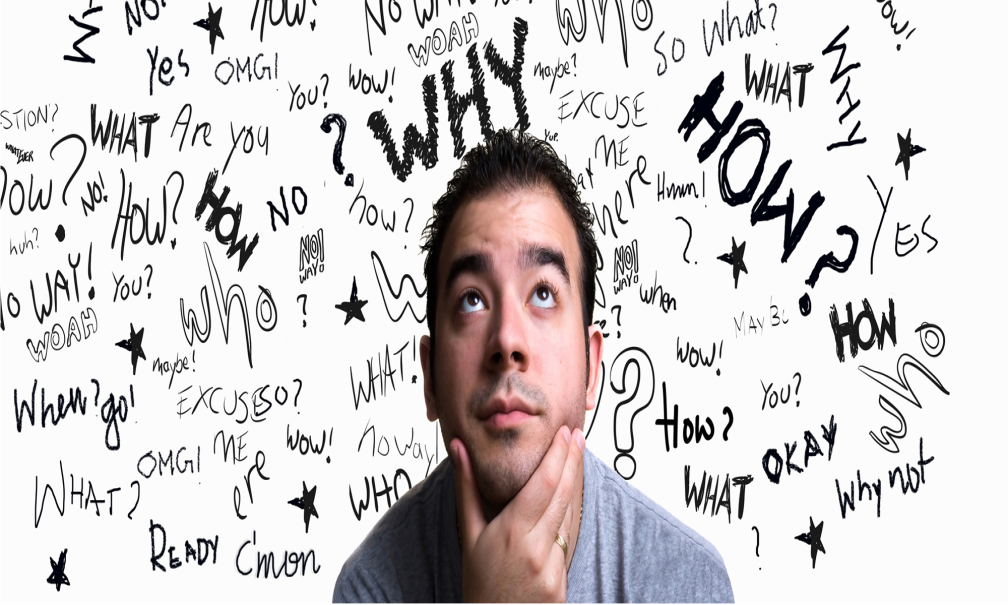 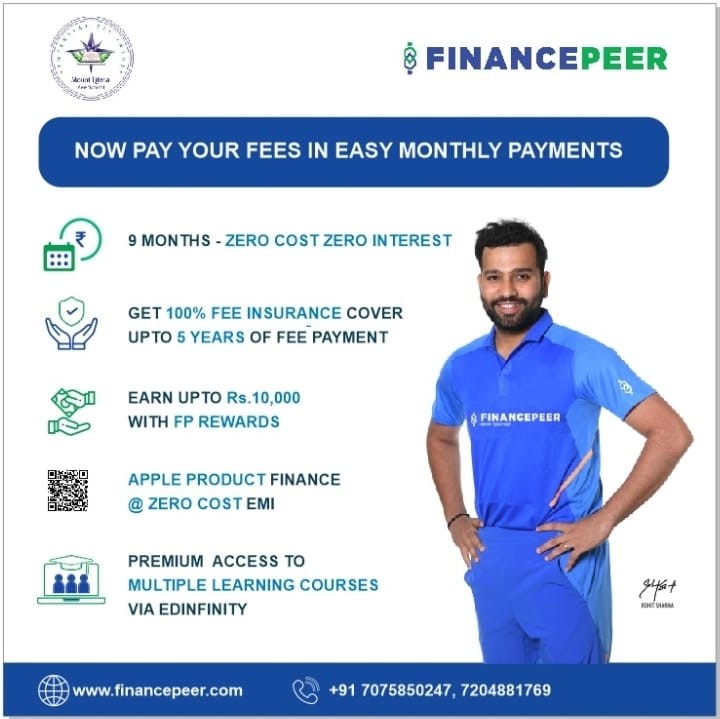 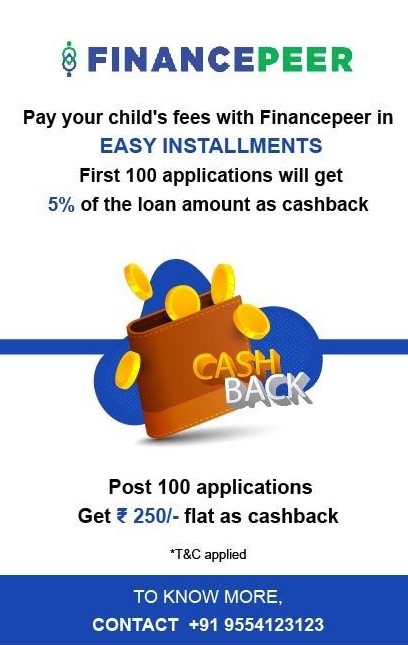 Principal-A day with Parents
WEDNESDAY
Between 
10 a.m 
&
3.00 p.m
   For prior appointment    
contact 
Front Office
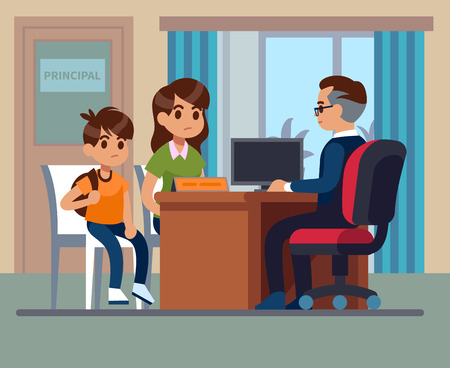 Thank You